Part 1.HealthGather網域
20240723 By鍾季甫
前情提要
Google Domain的業務全數轉移到Squarespace上了
所以要去Squarespace上用
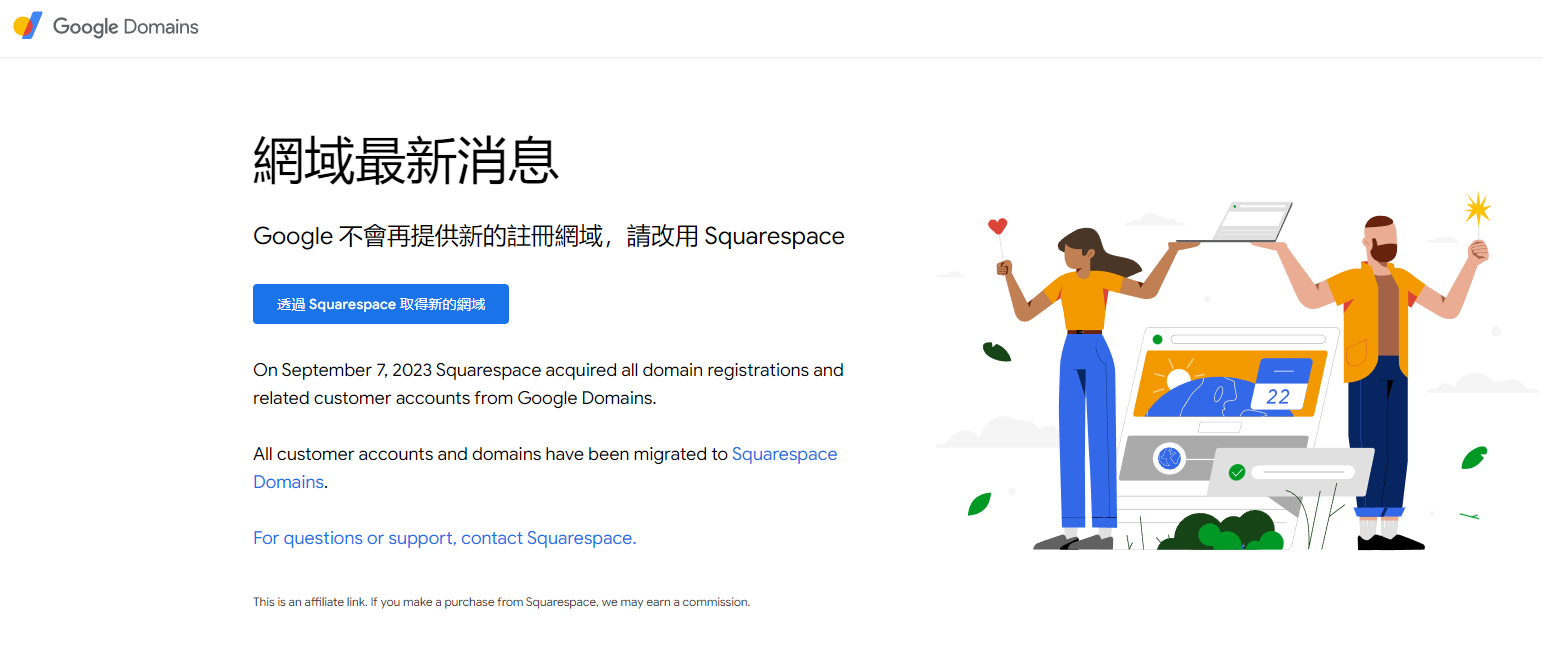 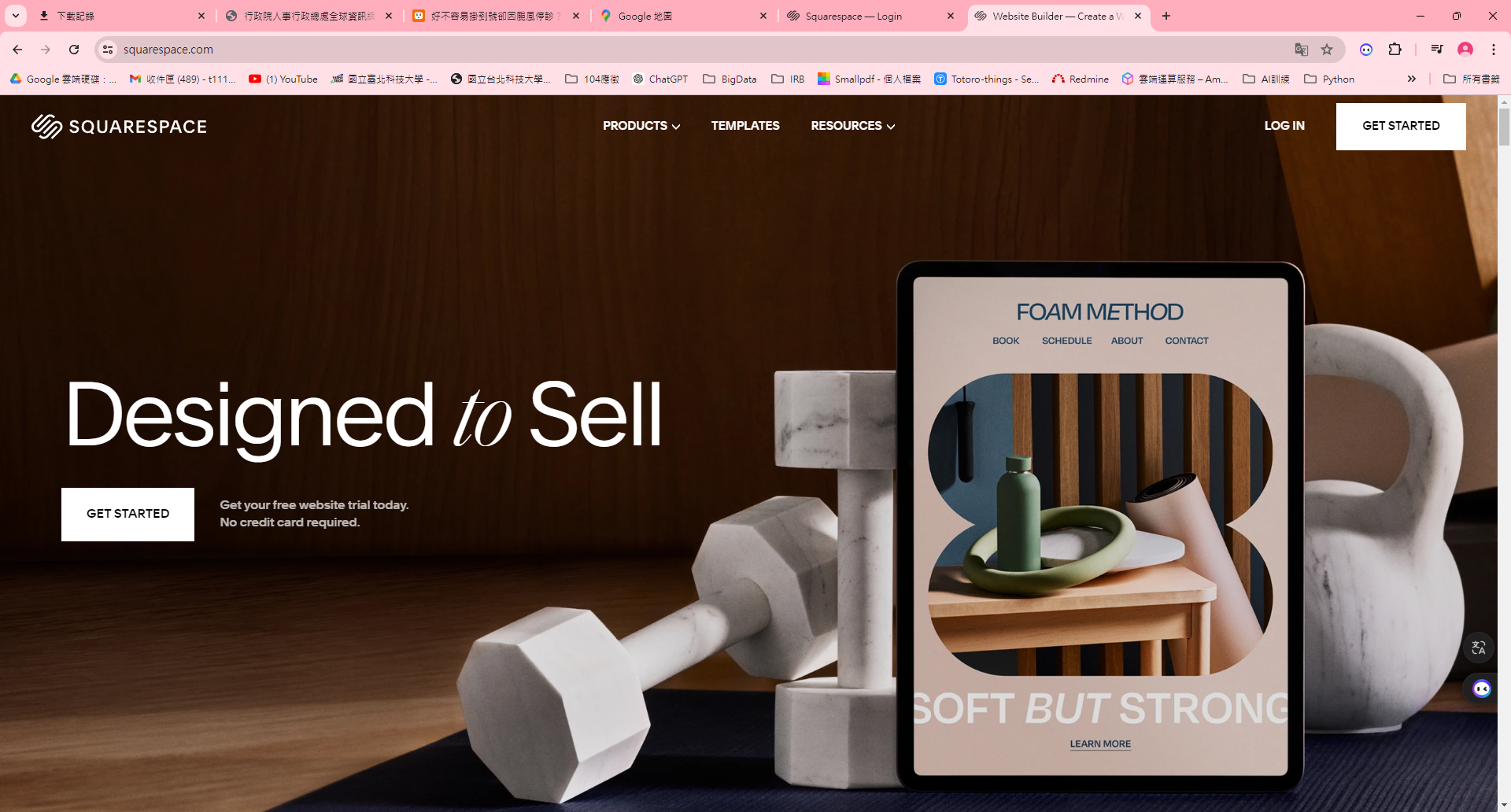 按這裡登入
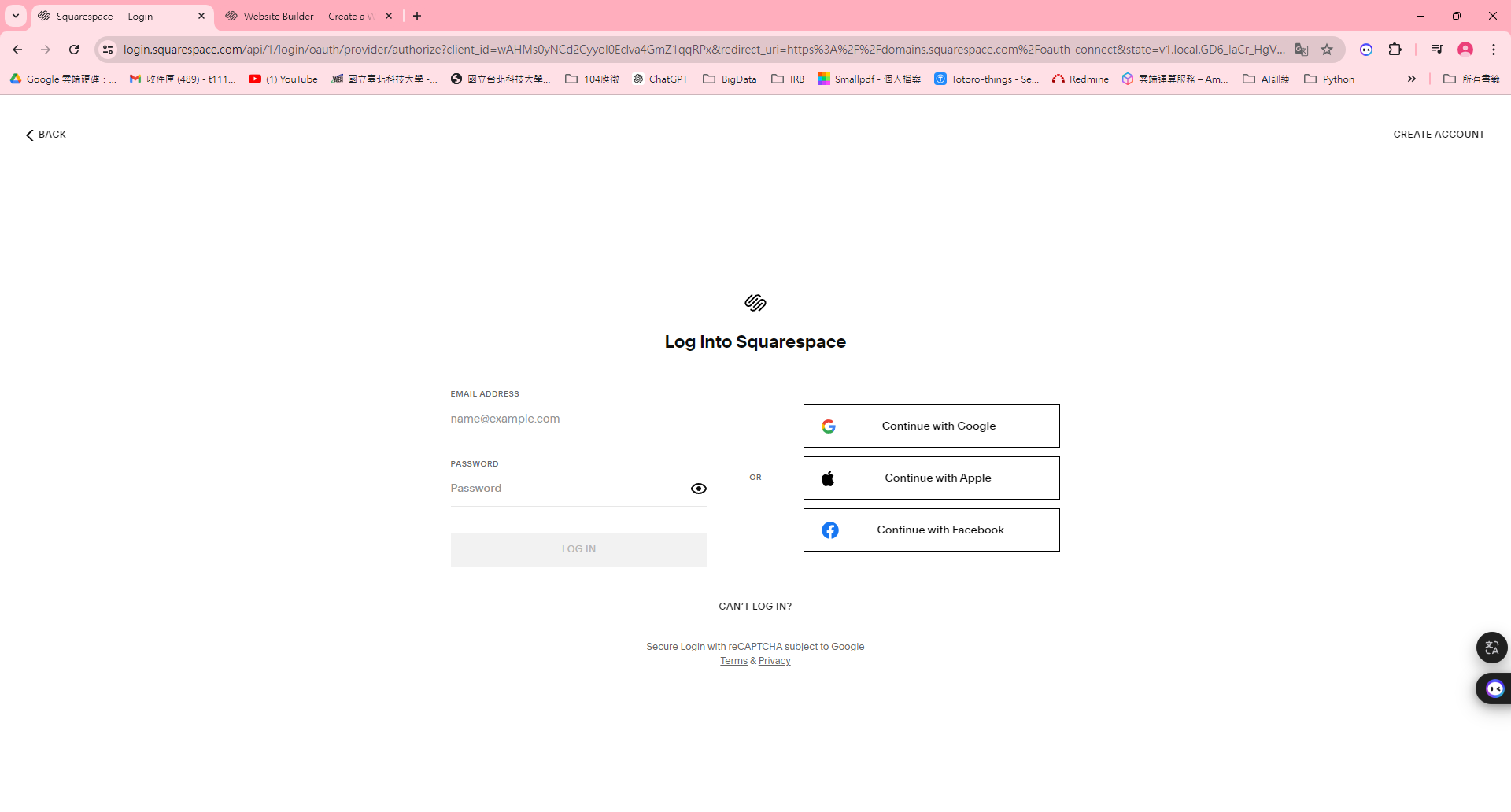 要更改為healthgatherco@gmail.com的設定檔案
用Google登入
兩步驟驗證是必要的, 要討論換由誰接手
帳號密碼在密碼本上(季甫留給實驗室的隨身碟)
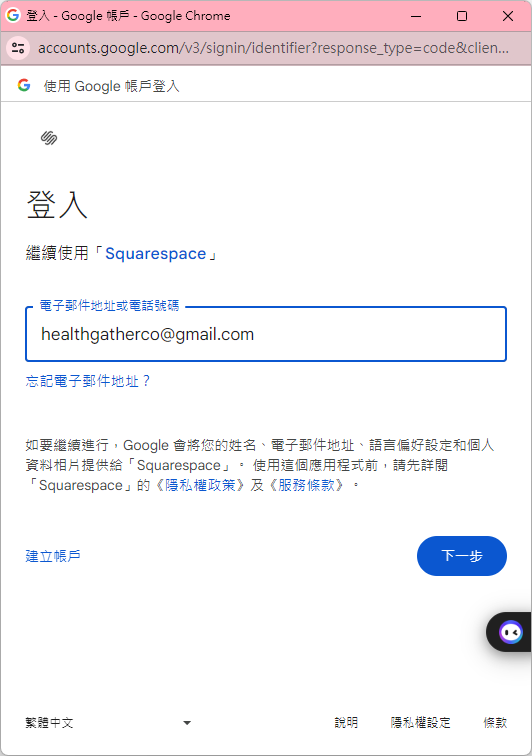 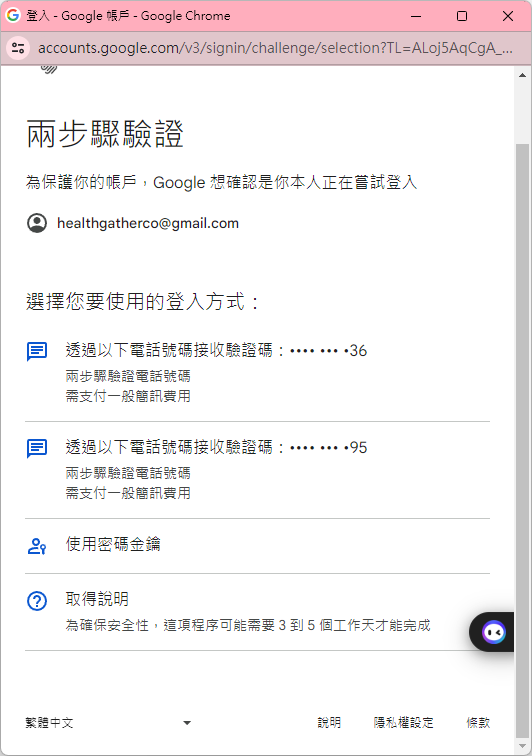 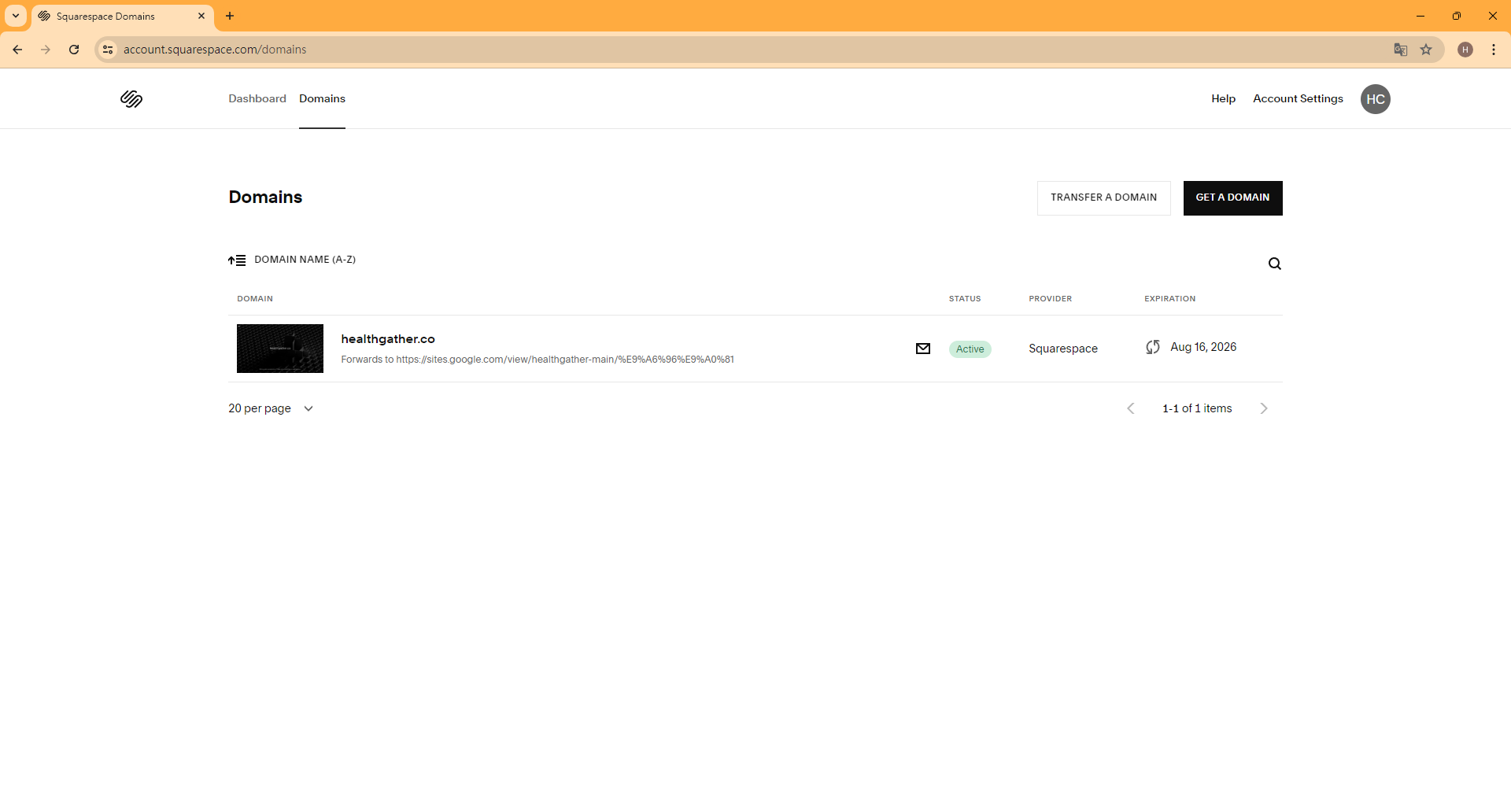 Domain畫面就可以看到之前的網域
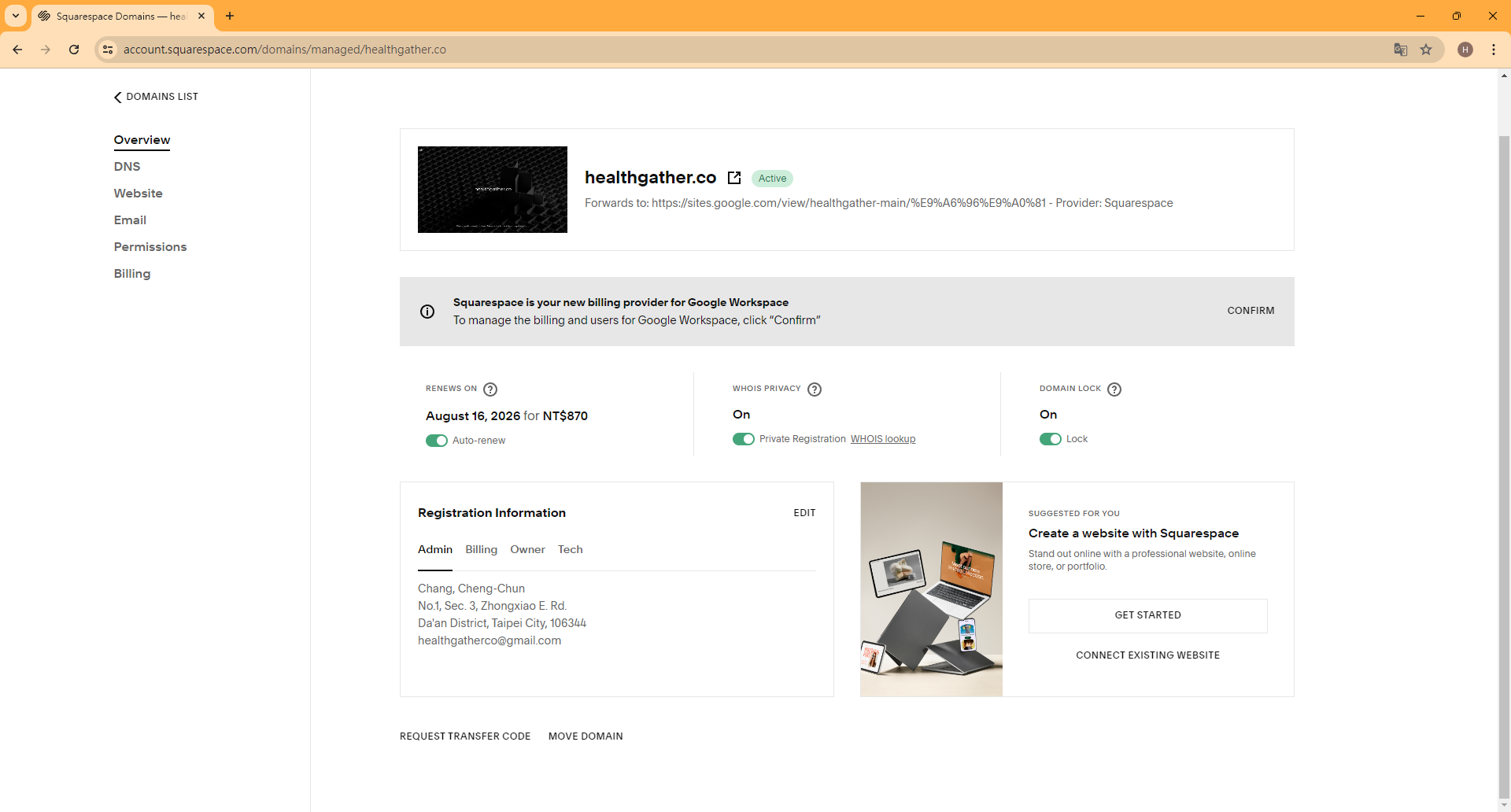 這裡可以到HealthGather的網站進行編輯
網域的相關設定都在這邊
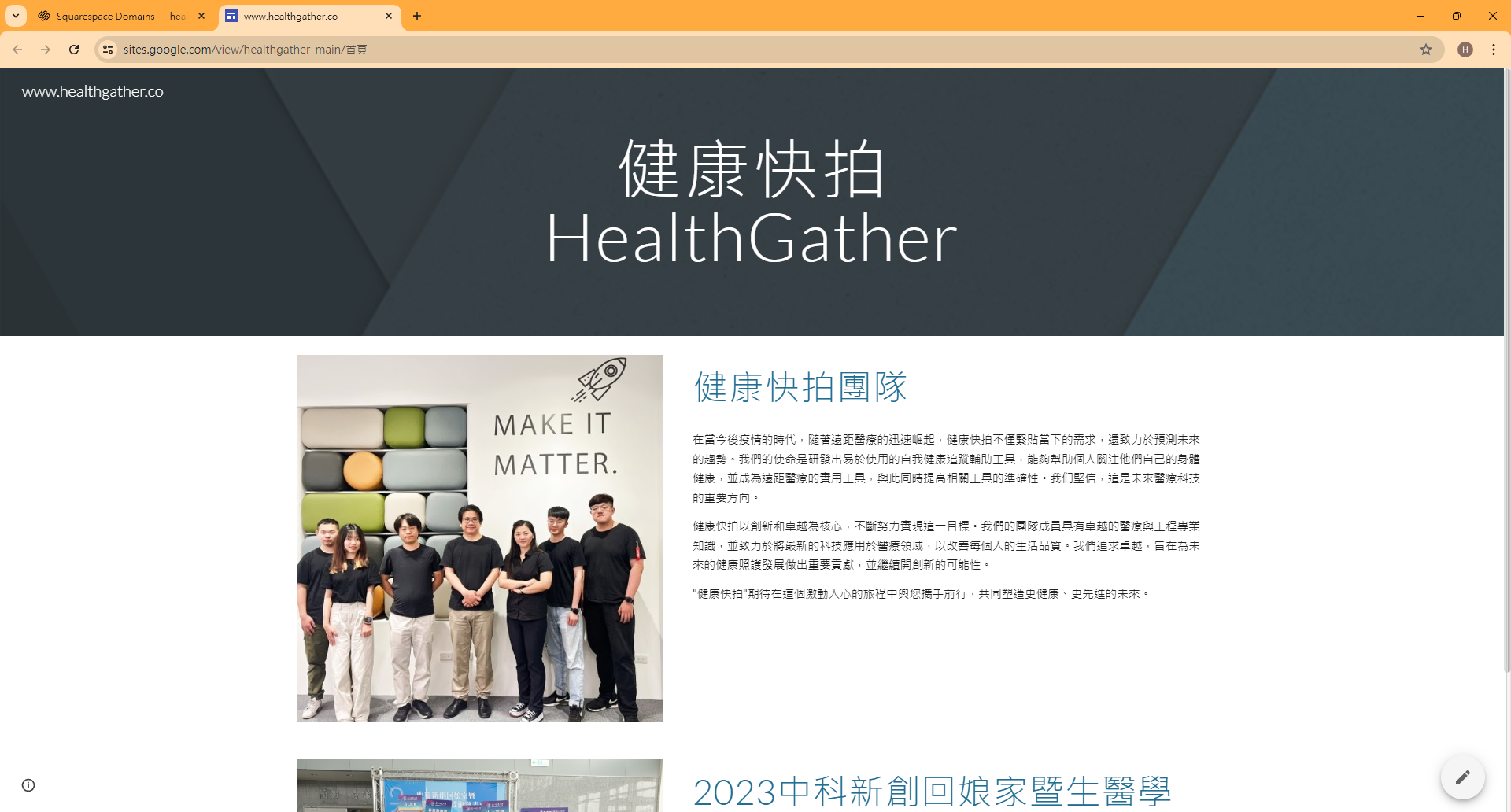 按這裡進行編輯
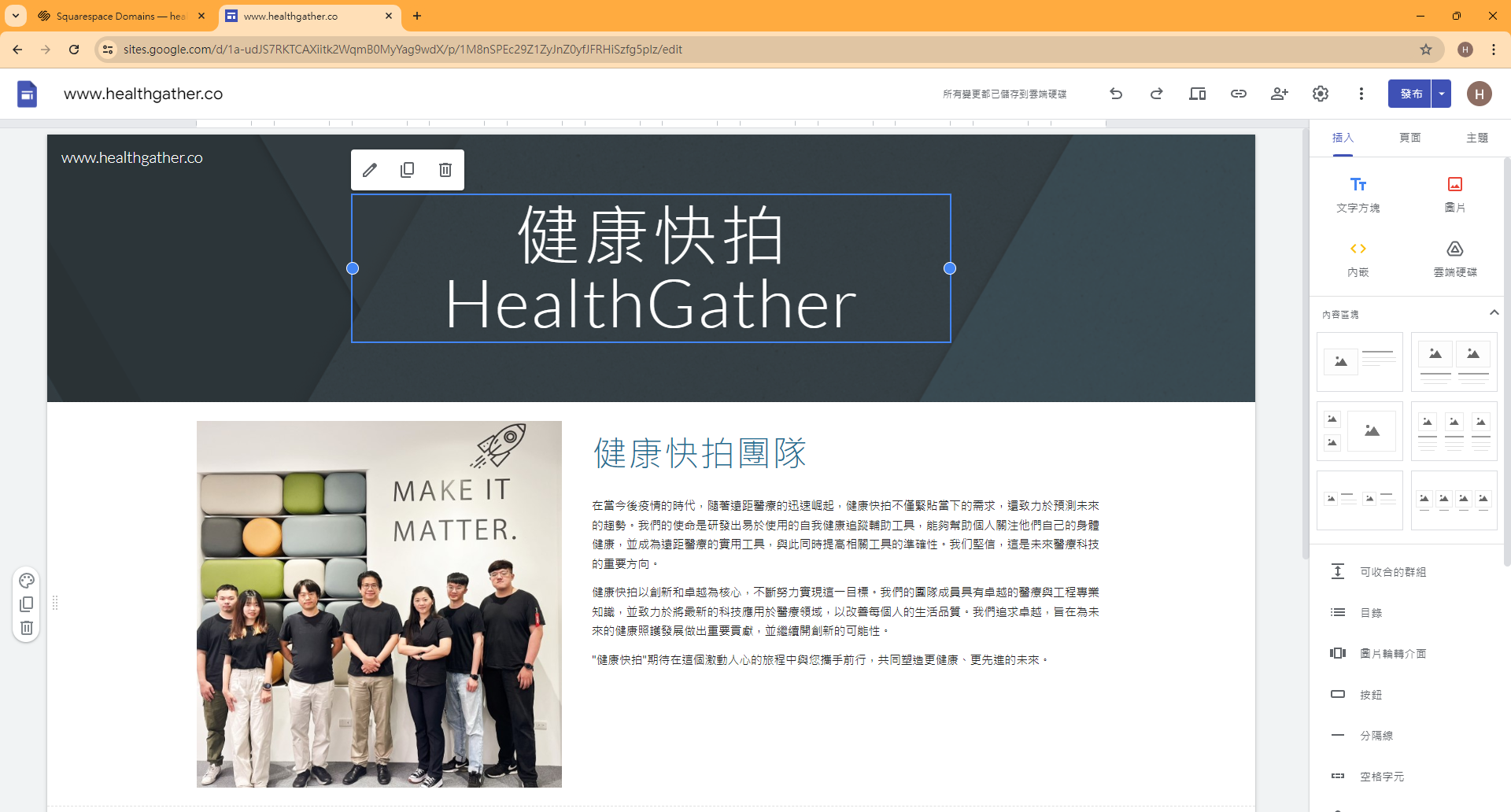 看到這畫面就可以進行編輯調整了!!
Part 1.AWS教學
20240723 By鍾季甫
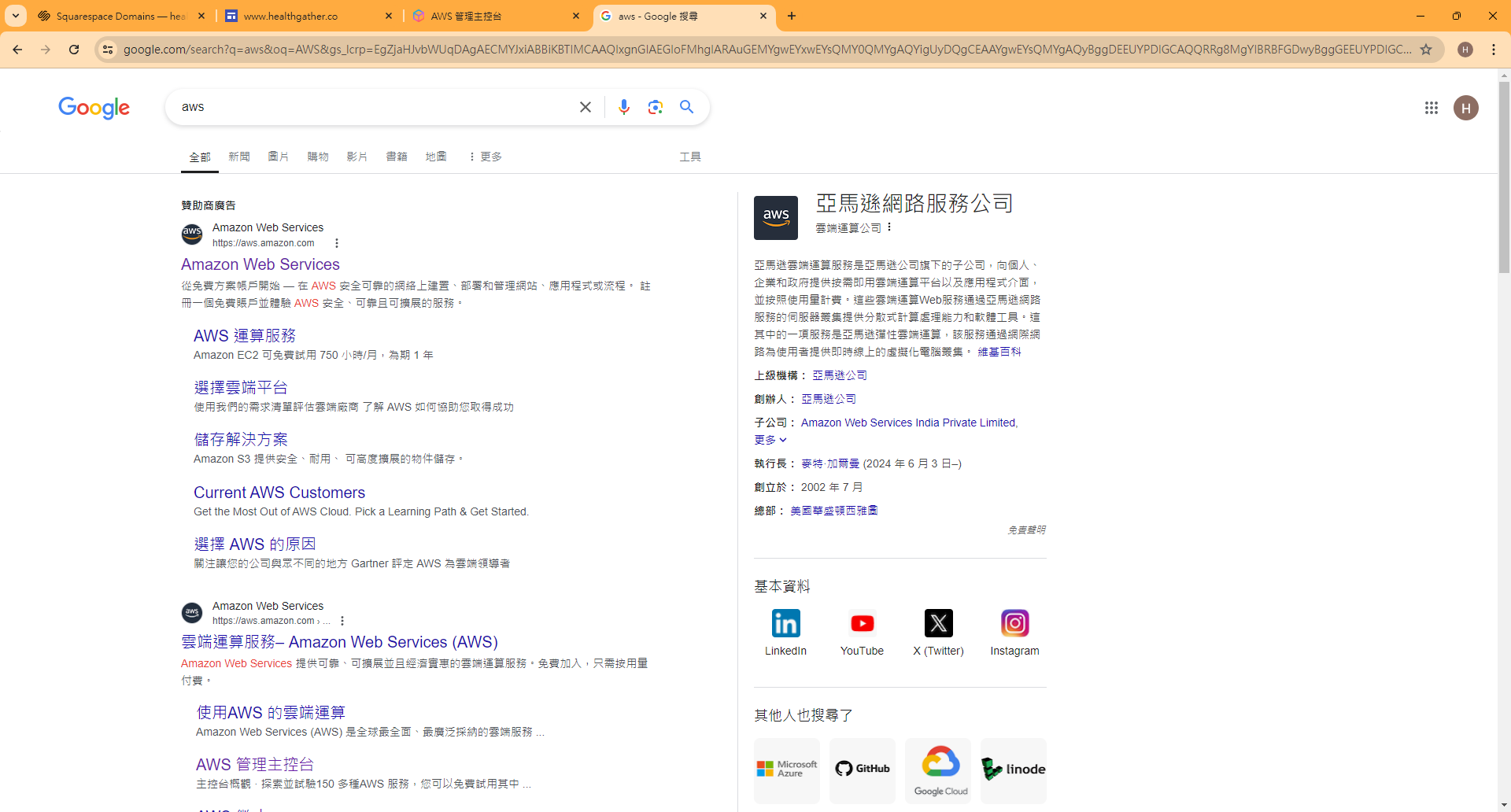 找到AWS
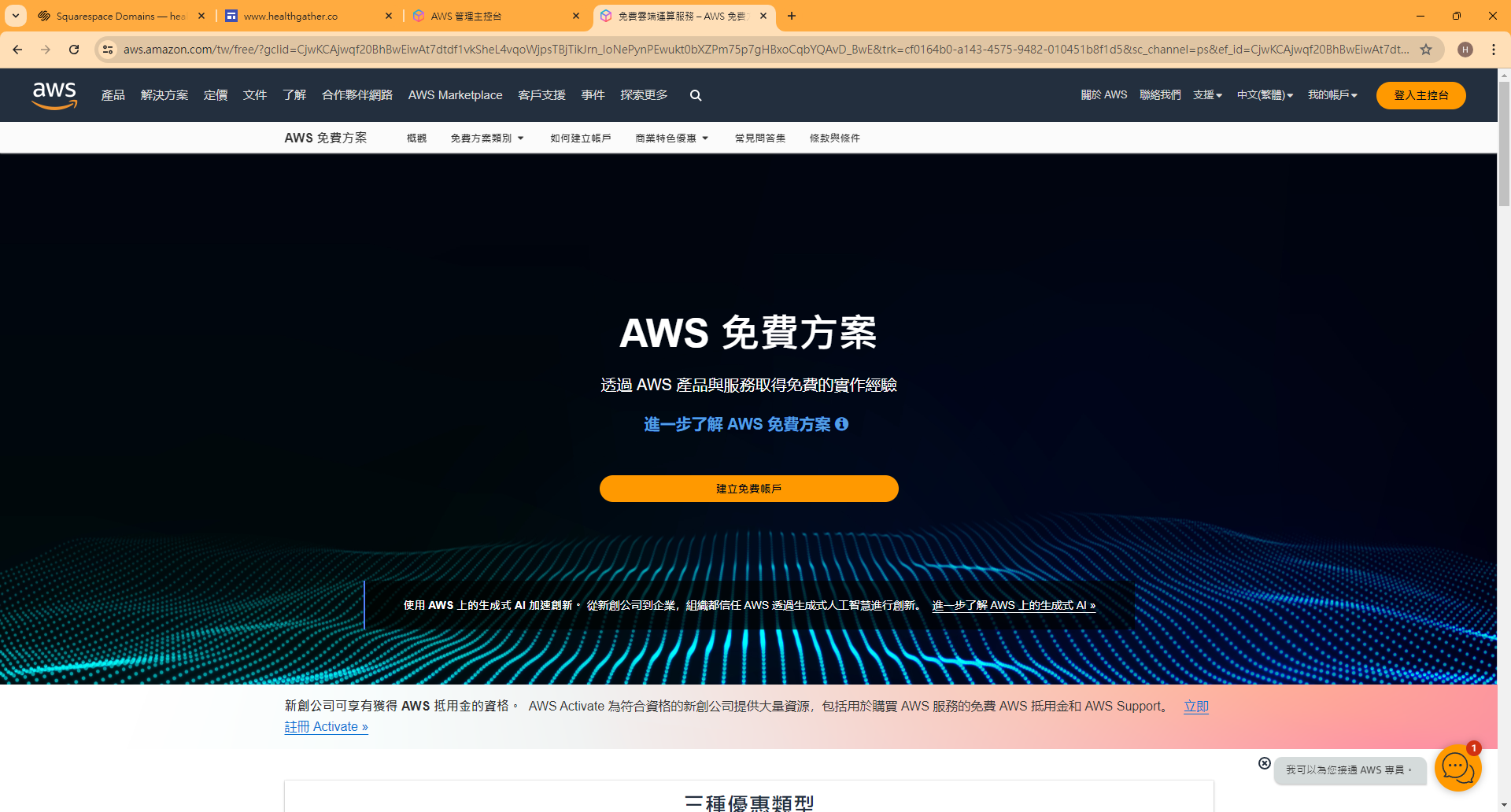 按這裡登入
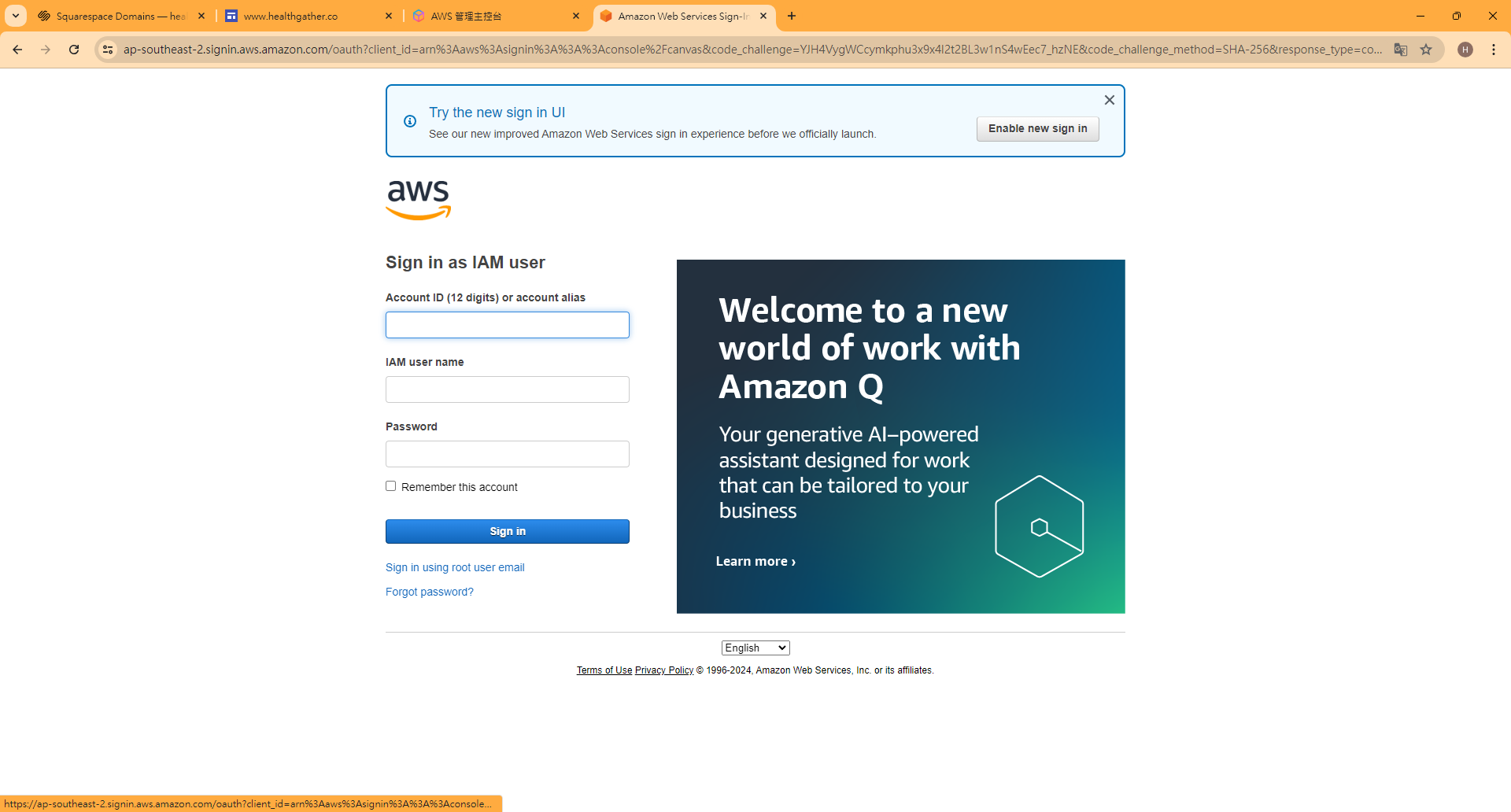 用root user email登入
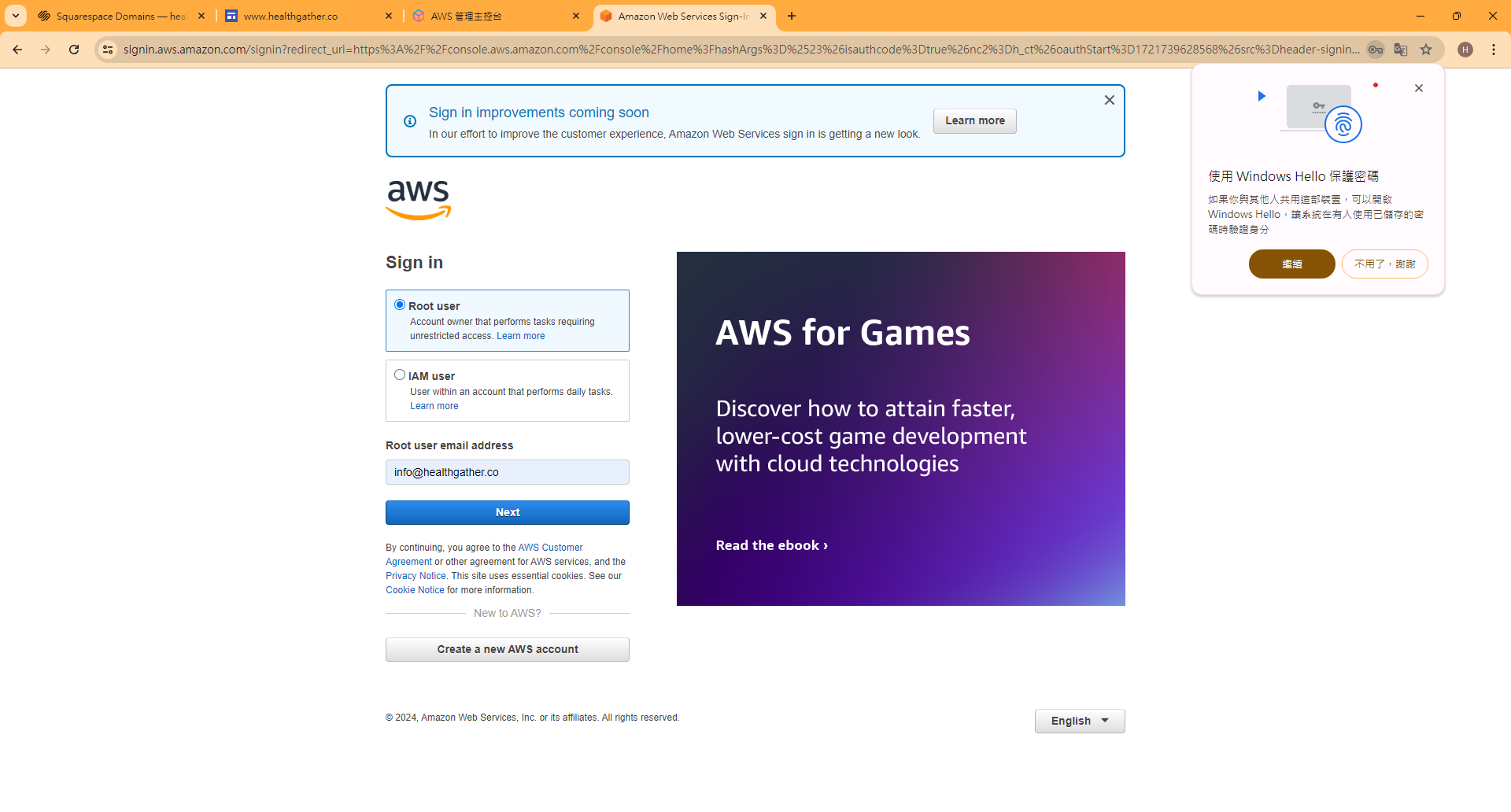 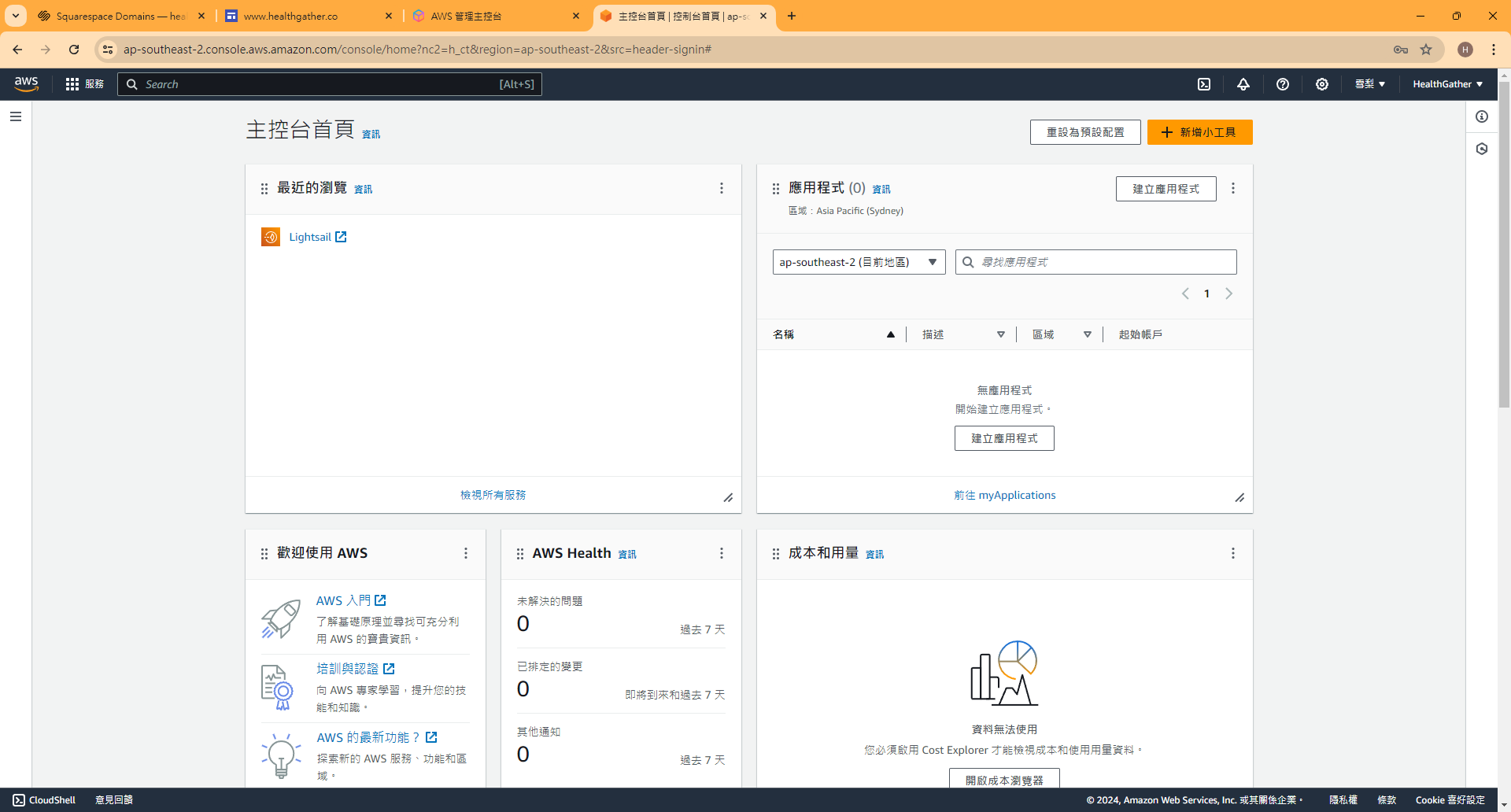 Lightsail用來控制Redmine Server
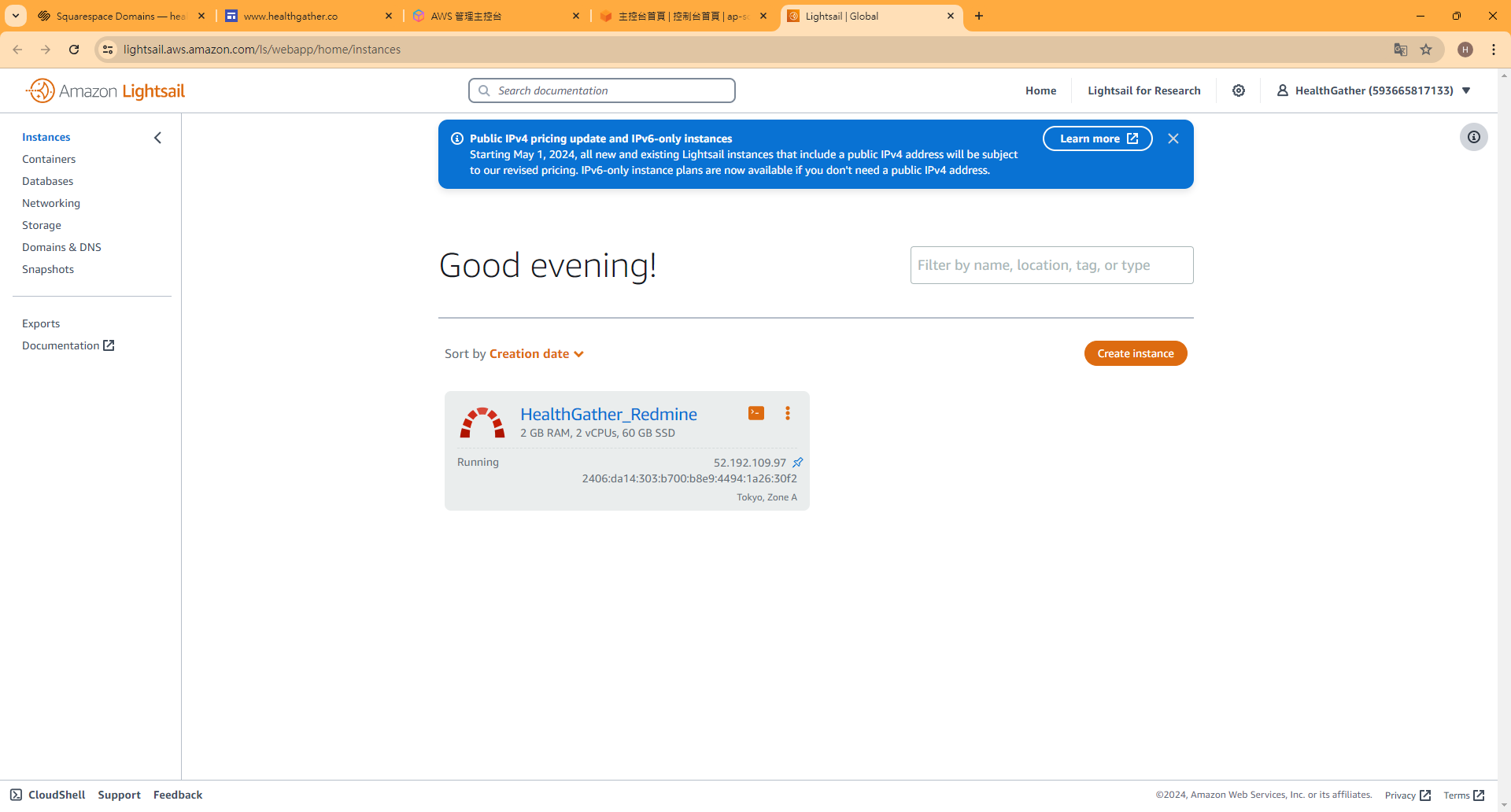 點進Lightsail可以看到Redmine
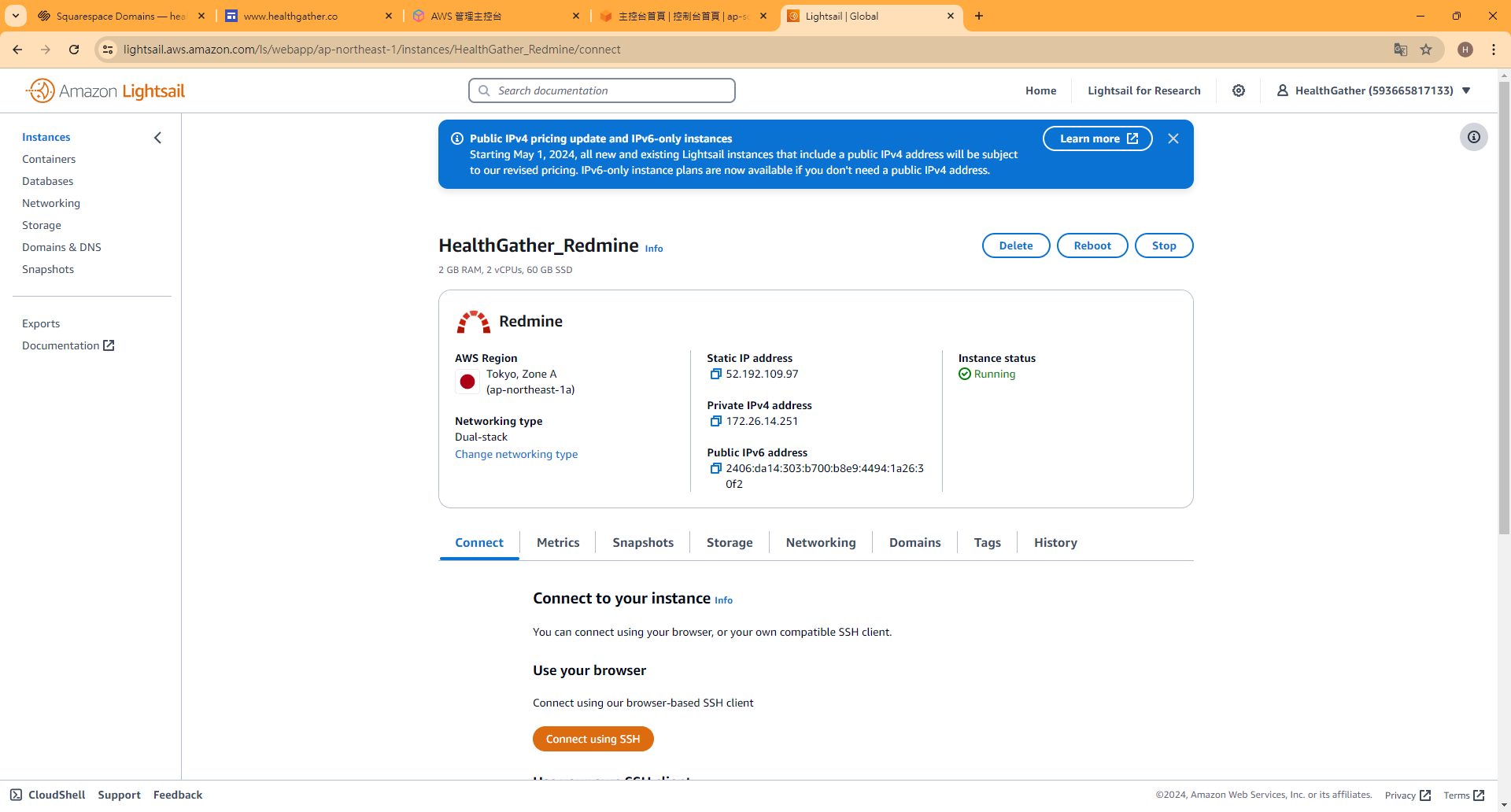 到這畫面就可以看到和控制Redmine Server了!!